Energy Board
EPI-Lo Electronics Overview
Energy Boards (x8)
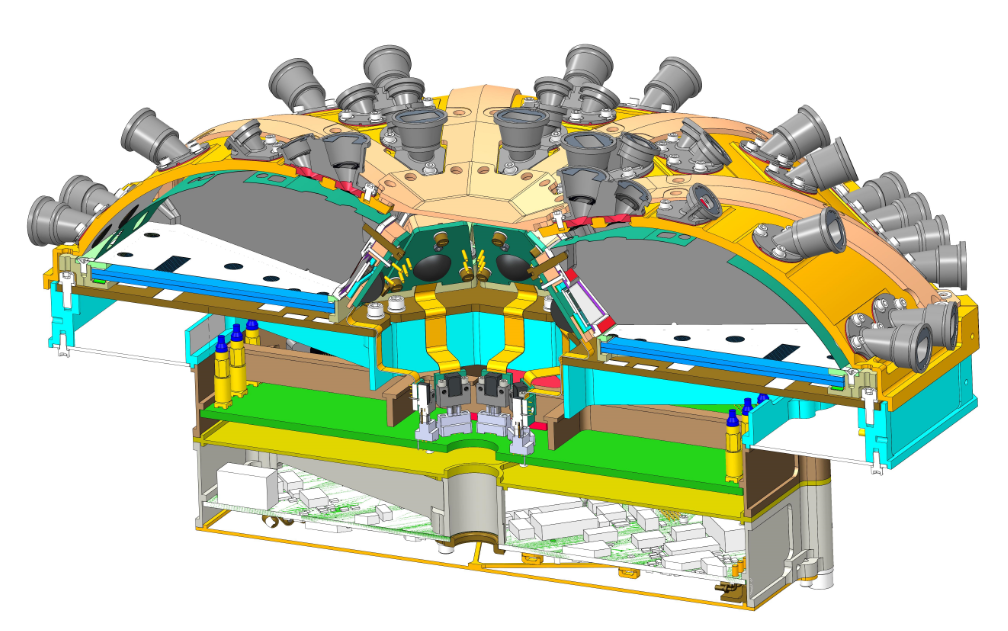 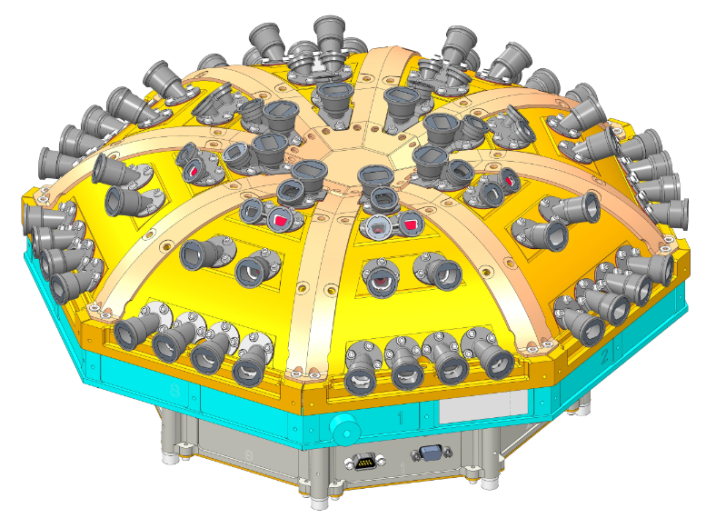 Anode Boards (x4)
Power Board
Event Board
EPI-Lo Block Diagram
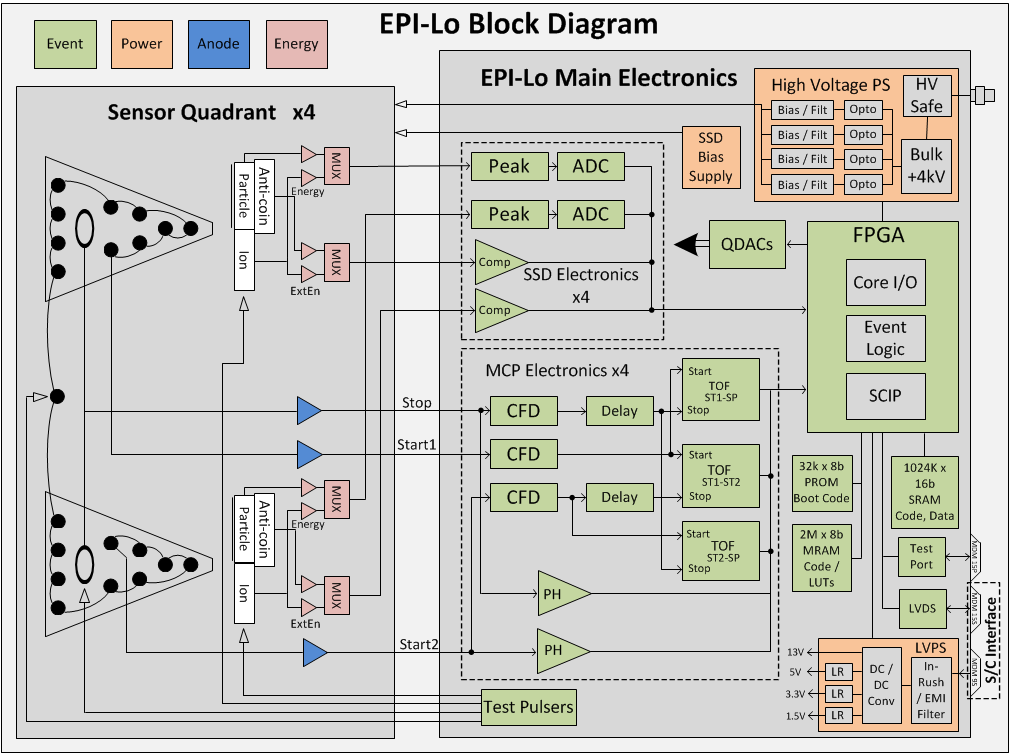 EPI-Lo – Energy Board
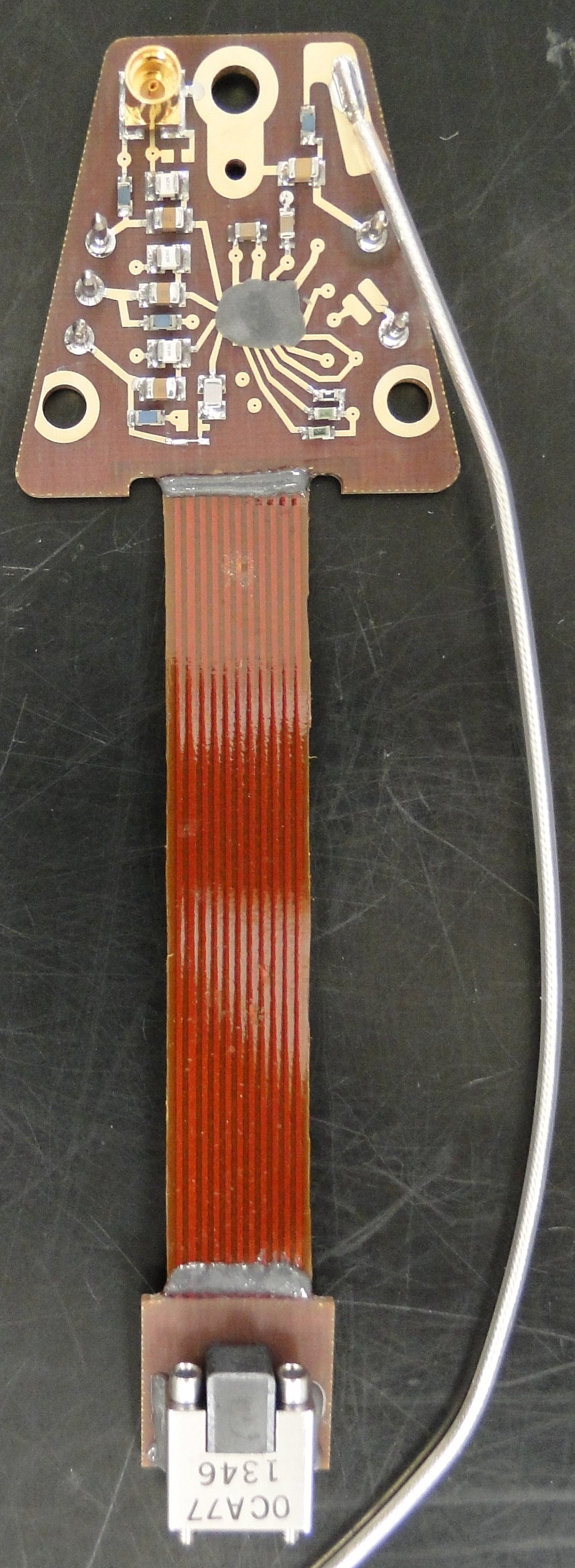 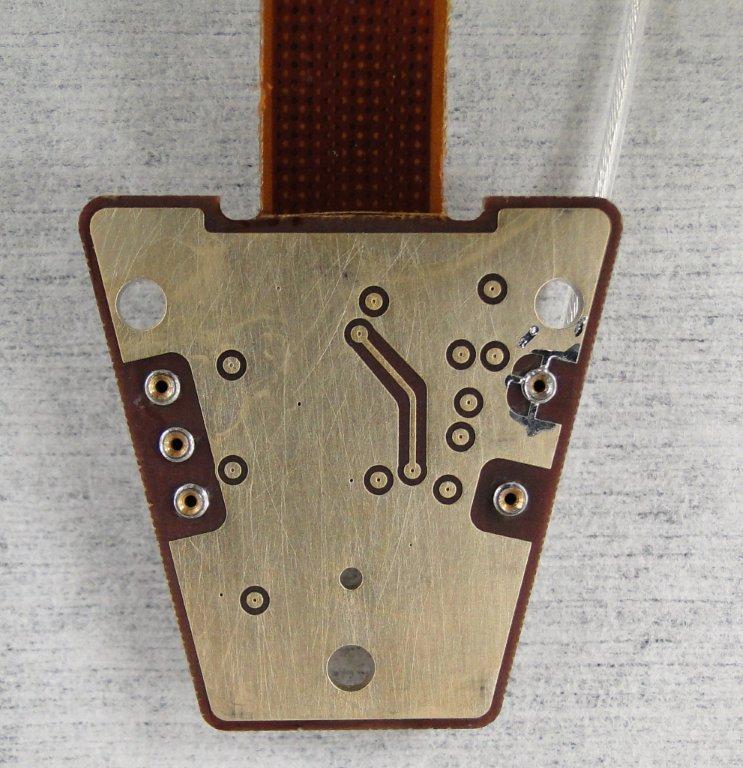 APL ASIC Energy Chip
Detector Pin Sockets
Integrated Flex Cable
SSD Bias Voltage Connection
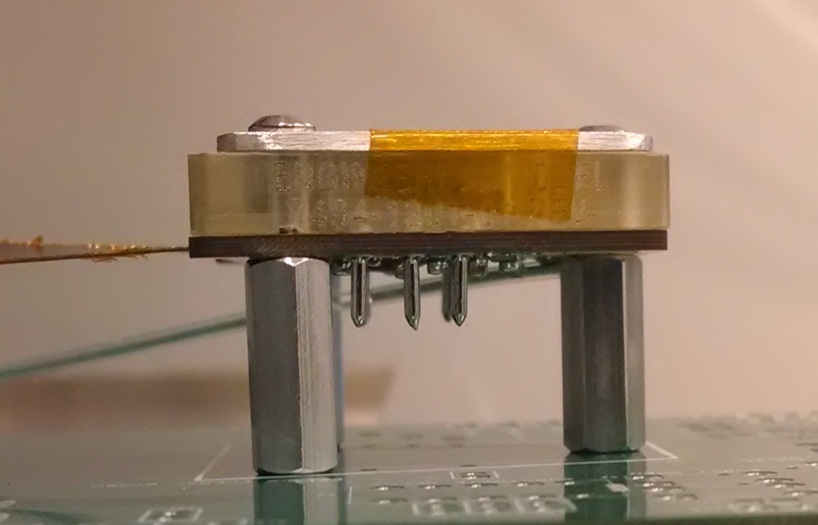 Protective Cover
Solid State Detector
Ultem Detector Mount
Energy Board
Detector Pin Sockets
Test bench standoffs/PCB
APL Energy ASIC Heritage
APL Hockey Pucks
JUNO/JEDI
Van Allen Probes/RBSPICE
MMS/EIS
New Horizons/PEPPSI
Energy Board Requirements
Noise width: < 15 keV FWHM
Energy Board Schematic
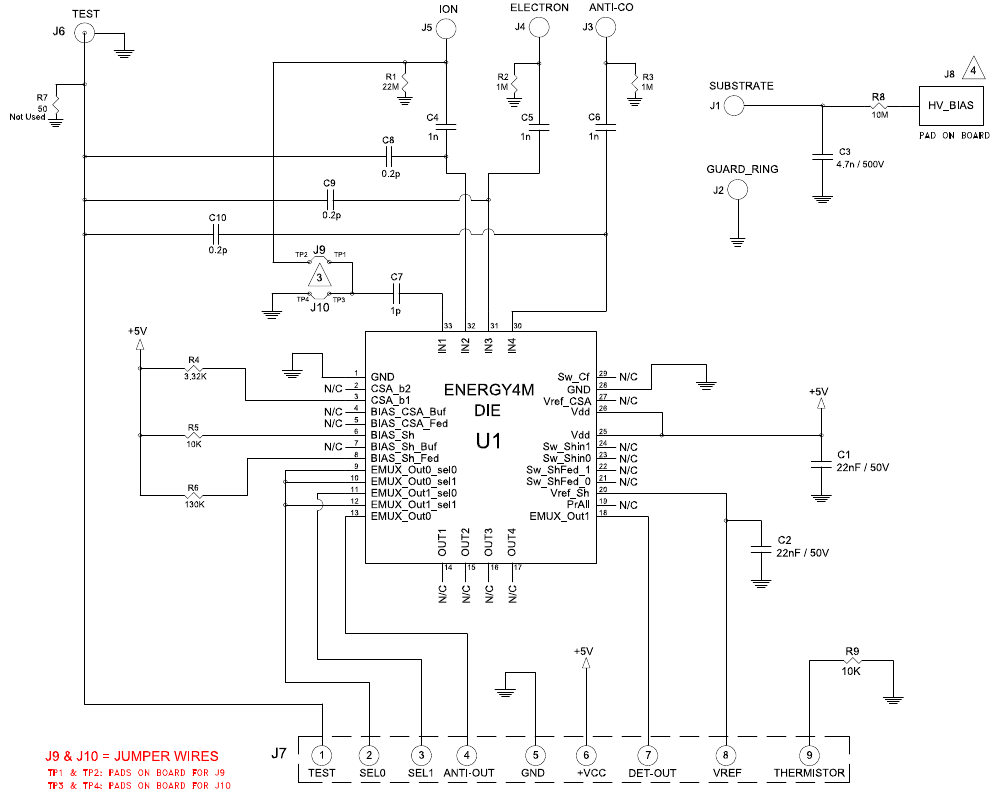 Energy Board PCB Layer Stackup
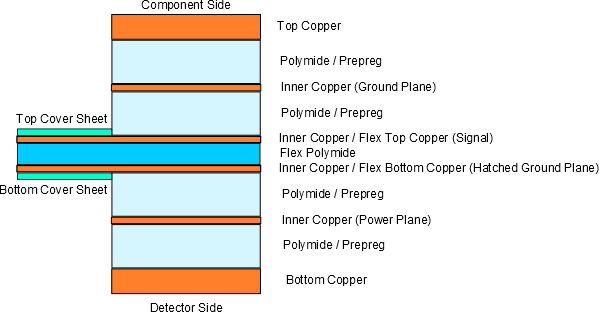 (not to scale)
Energy Board Output Waveforms (1)
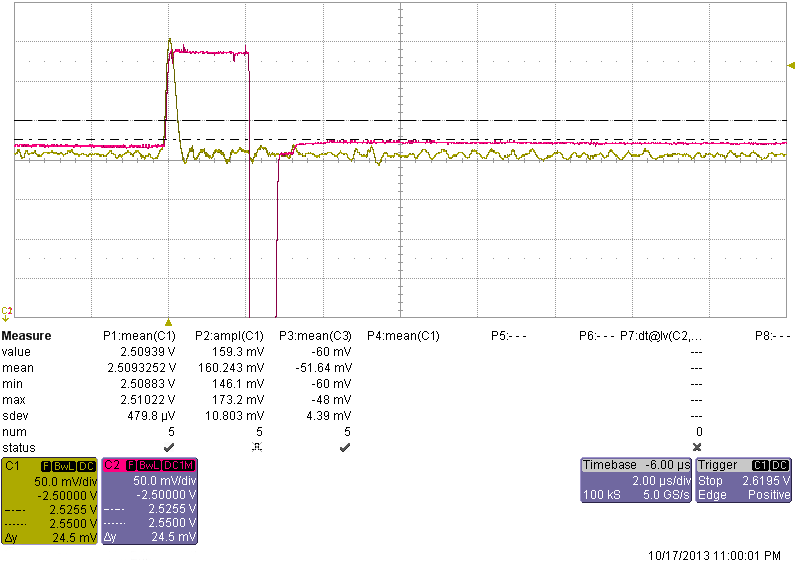 Peak Detect Reset
E ~ 238 keV
Yellow – Energy Board Output
Red – Peak Detect Output
50 mV/div
2 us/div
Energy Board Output Waveforms (2)
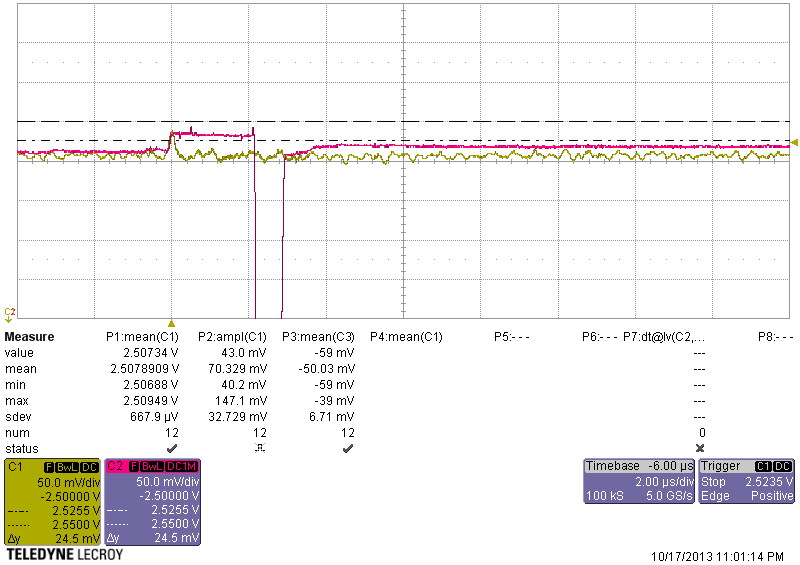 Peak Detect Reset
E ~ 60 keV
Yellow – Energy Board Output
Red – Peak Detect Output
50 mV/div
2 us/div
High Energy Ion Extension 
Implementation
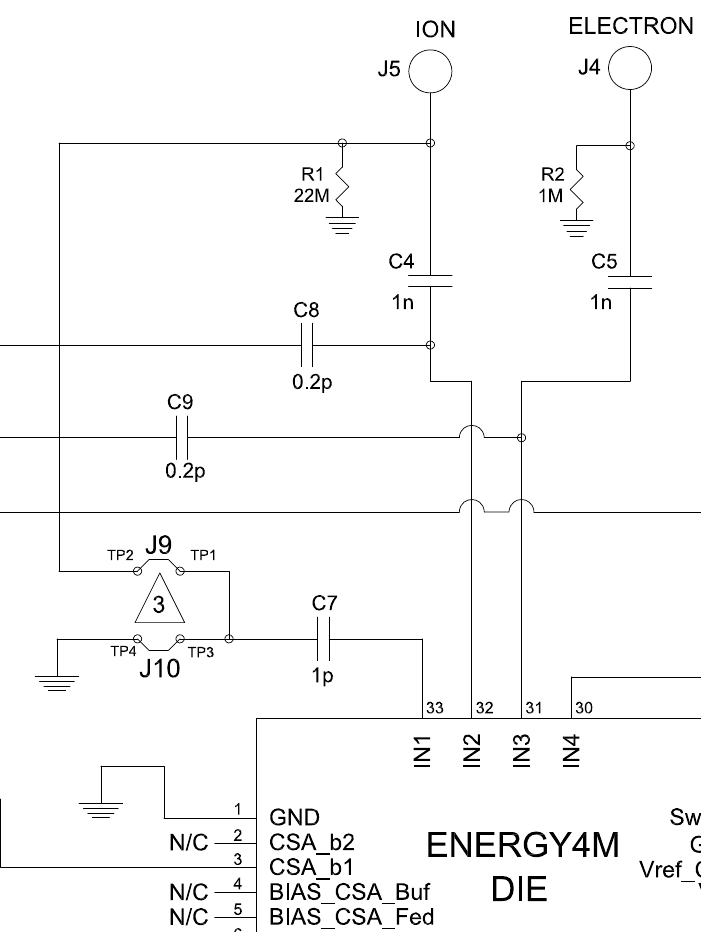 Small coupling capacitor siphons off a small amount of charge from the primary ion channel
J10 installed: Default configuration for unused channel
J9 installed: High energy channel configuration
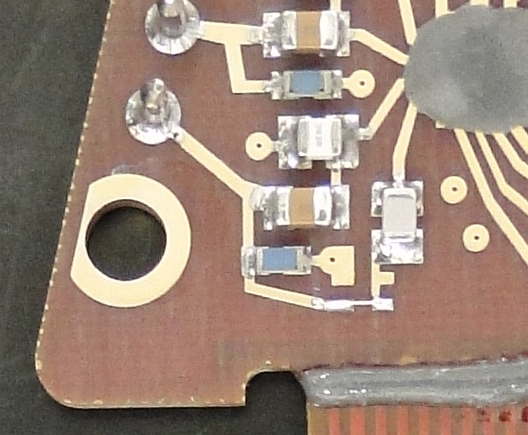 J10
J9
High Energy Ion Extension 
Test Circuit
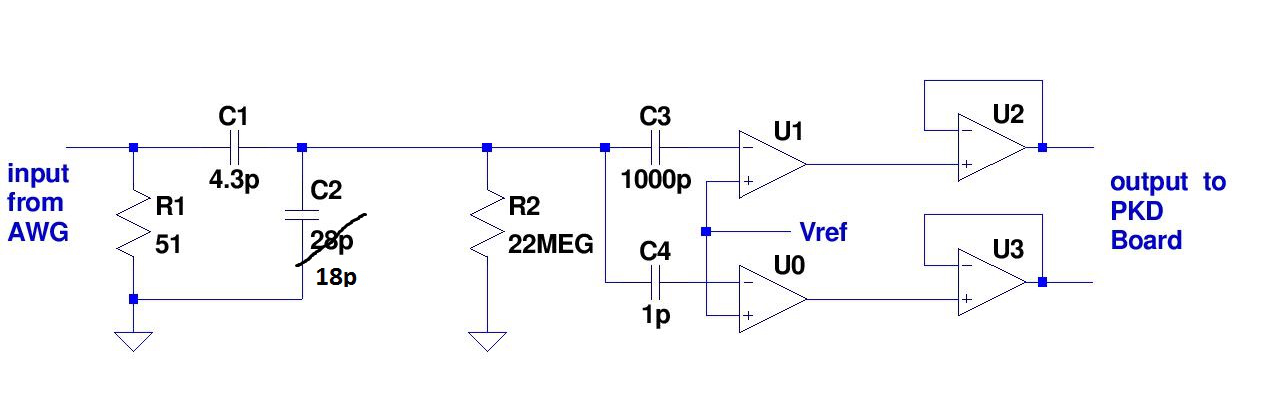 Energy Board
High Energy Ion Extension 
Output (E > 50 MeV)
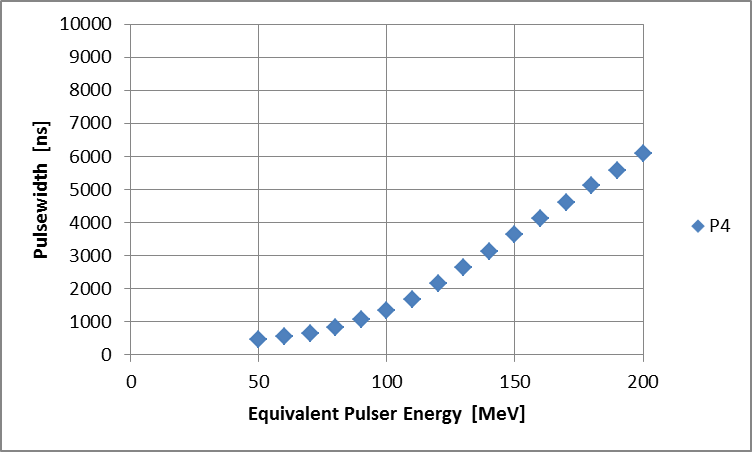 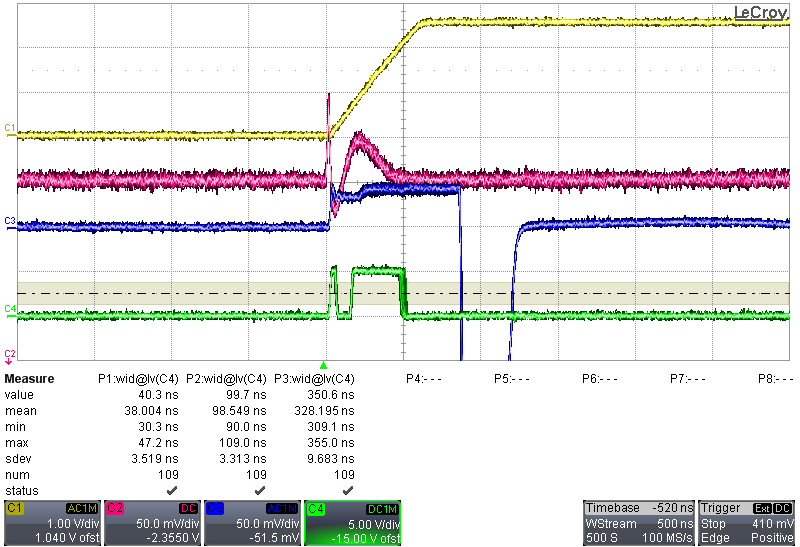 Pulsewidth (ignores glitch)
Yellow – Ion High Gain Channel Peak Detect Output (1 V/div)
Maroon – Ion Low Gain Channel Output (50 mV/div)
Blue – Ion Low Gain Channel Peak Detect Output (50 mV/div)
Green – Ion Low Gain Leading Edge Discriminator (5 V/div)
*Data courtesy of Ken Nelson
High Energy Ion Extension 
Output (E < 50 MeV)
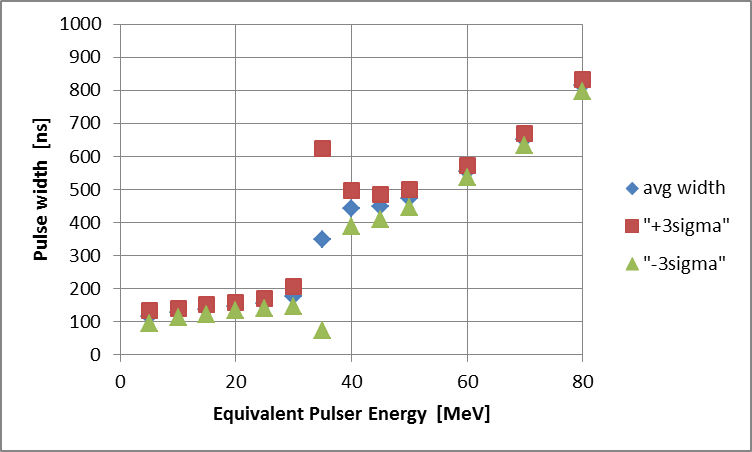 Nominal Threshold
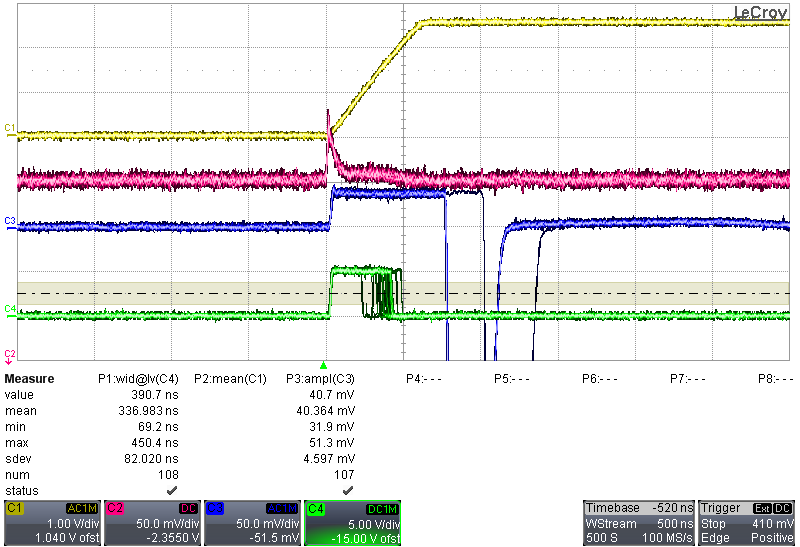 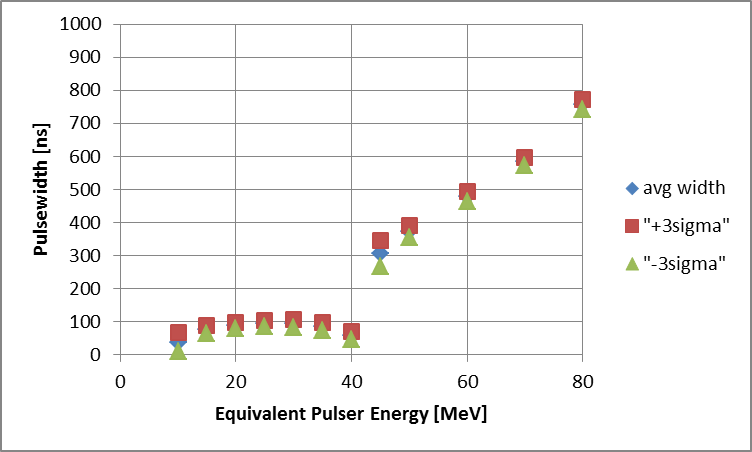 Raised Threshold
Yellow – Ion High Gain Channel Peak Detect Output (1 V/div)
Maroon – Ion Low Gain Channel Output (50 mV/div)
Blue – Ion Low Gain Channel Peak Detect Output (50 mV/div)
Green – Ion Low Gain Leading Edge Discriminator (5 V/div)
*Data courtesy of Ken Nelson
High Energy Ion Extension 
Current Methodology
Pulse height measurement used up to ~1.5 MeV
Pulse width measurement used in 1.5 MeV < E < 20 MeV
Low gain channel pulse width measurement used for E > 50 MeV (high gain preamp saturates)
For a continuous range of measurements other methods are required for ions with 20 MeV < E < 50 MeV
Use Electron pixel for 20 MeV < E <  50 MeV
Fabricate with thicker flashing to absorb ~17 – 26 MeV of ion energy
Resulting ions deposit ~3 – 24 MeV in detector
Electrons do not deposit this much energy in 700 um of Si
Require valid TOF
Energy Board Calibration
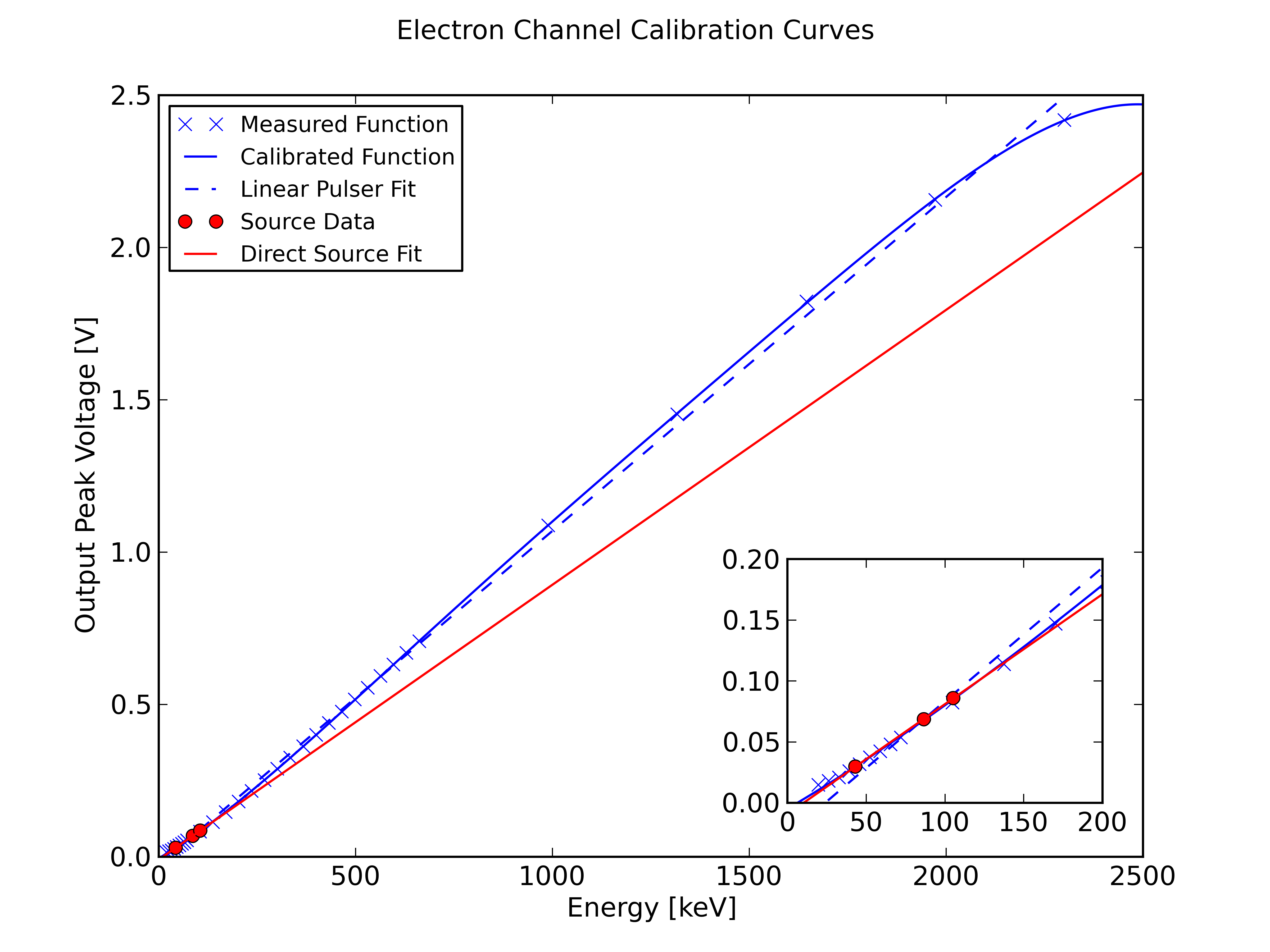 Sweep a pulser over energy range
Use source peaks to calibrate the pulser
Generate calibration table
For source points shown, error < 0.05 %
Other channels better than 0.5 %
Higher energy points needed
Plan to use Bi207 for ~1 MeV electrons
Energy Board X-ray Spectra
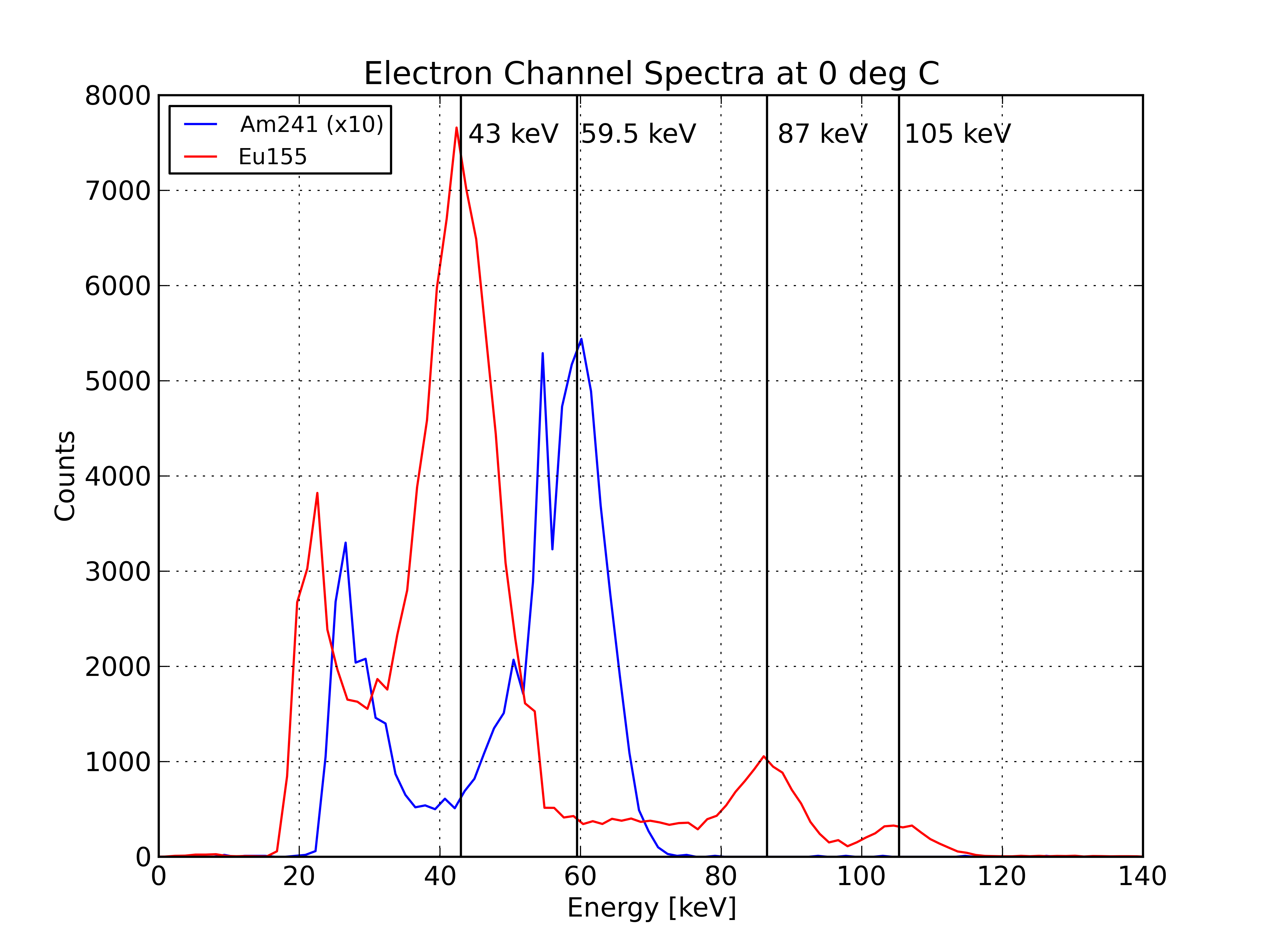 *
*Test bench ADC glitch
Energy Board Thermal Testing
Eu155 Spectra
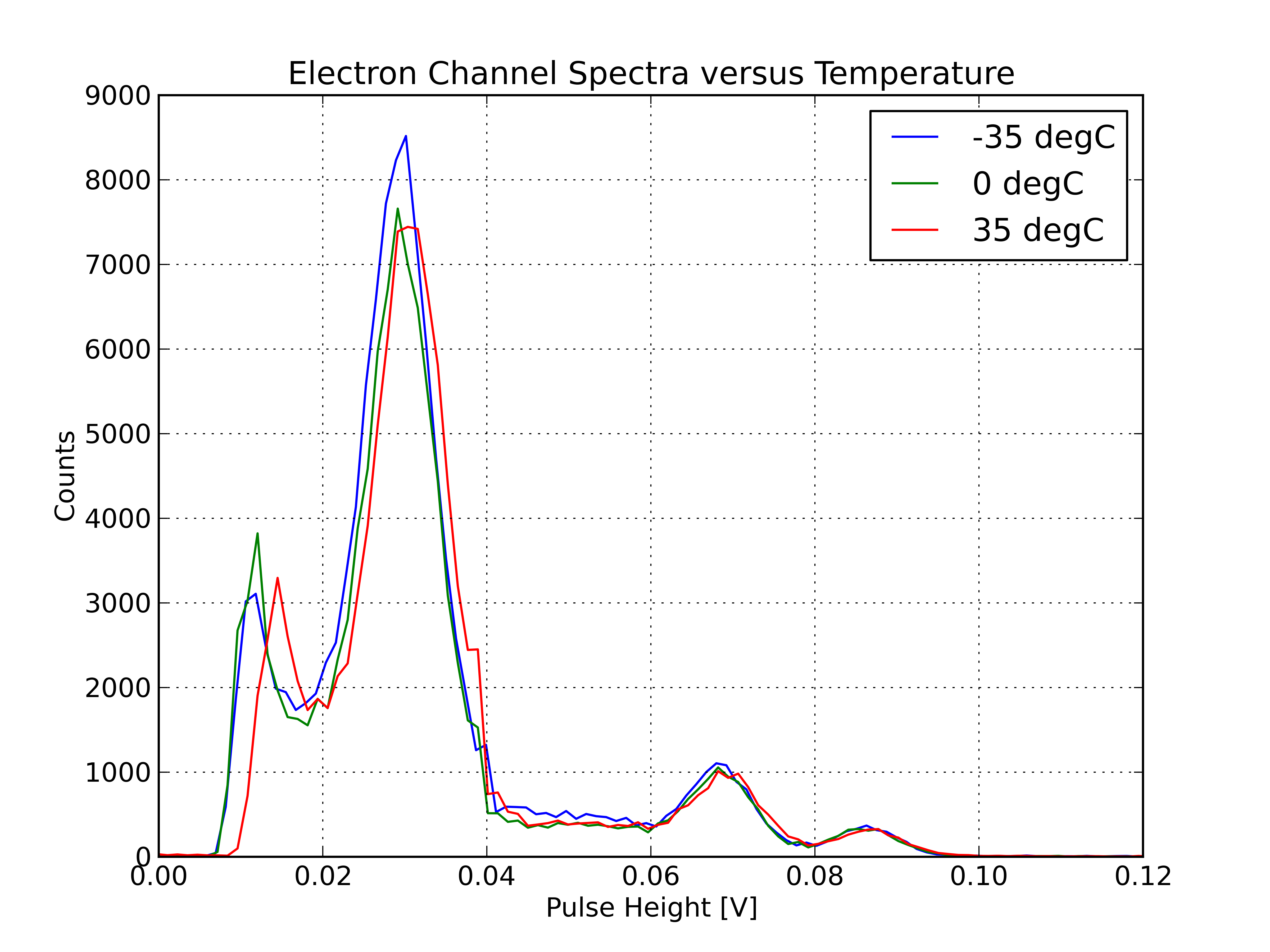 Energy Board Thermal Testing
Peak Width
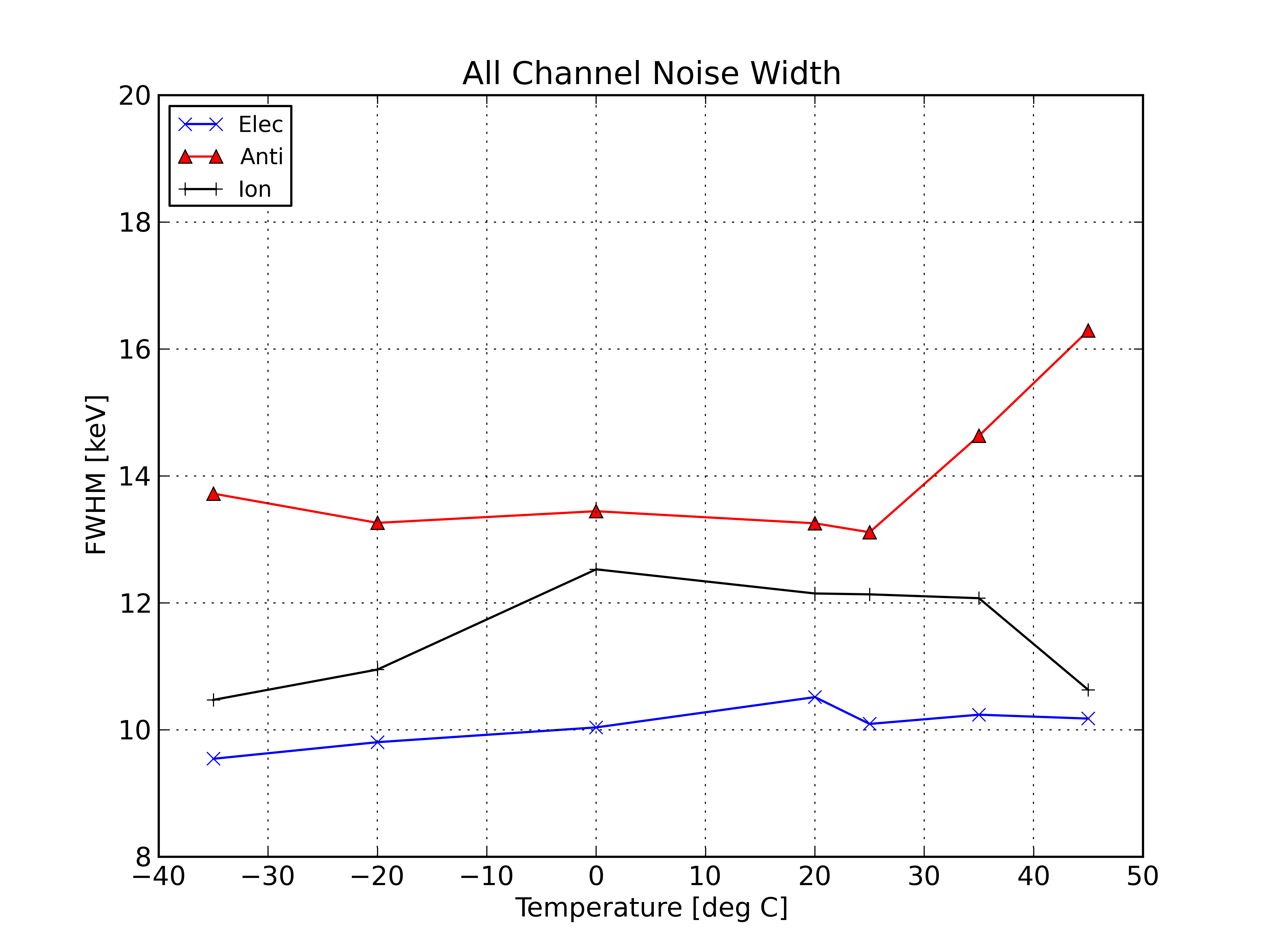 Energy Board Thermal Testing
Peak Location Stability
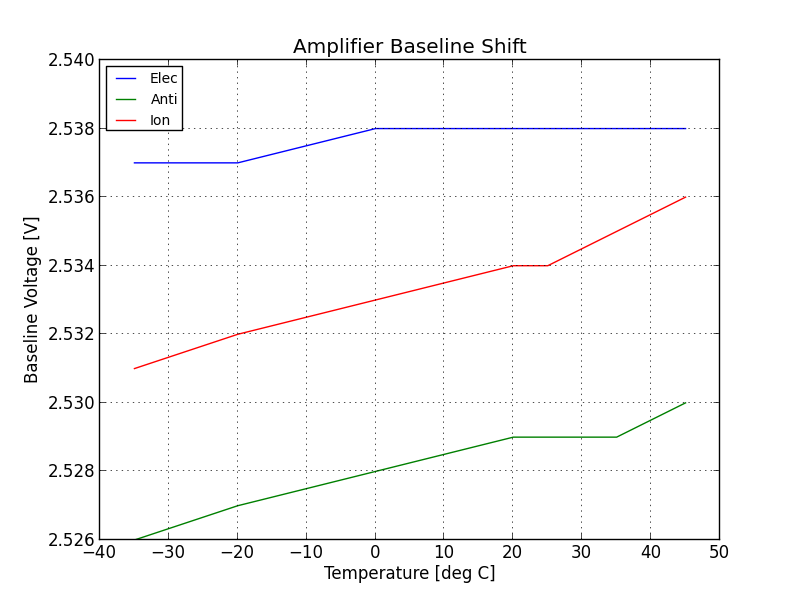 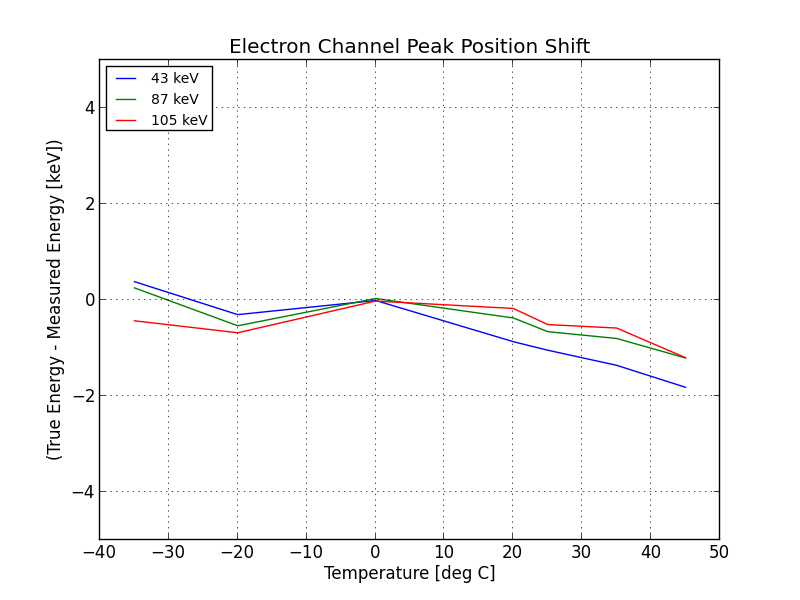 Energy Board Summary
Energy Board meets/exceeds all requirements
Extended ion energy range: 50 keV – 200 MeV
Normal ion channel E < 20 MeV
Elec channel with thicker flashing 20 MeV < E < 50 MeV
Ion extended energy channel  E > 50 MeV
Not yet tested with high energy ions
Energy Board is on it’s way to being well calibrated
Calibration at low energies is very good
Higher energy points needed
Bi207 (~1 MeV electrons)
Energy Board thermal characteristics are acceptable
Noise width remains within spec beyond expected operating temperatures
Observed effects are small
Verify with higher energy point: Ba133 (356 keV x-ray)